Effectiveness of Virtual Laboratories
INACOL 2013
Rachel Oser
Theoretical Framework: Learning Environments
Definition: psychosocial characteristics in the classroom that contribute to characteristic tone
Assessed from the students’ perspectives by validated questionnaires ✔
Positive associations between the learning environment and student outcomes (attitude and achievement) ✔
Evaluation of educational innovations ✔
Fraser, 2012
[Speaker Notes: (they are the experts ~20,000 hrs!)]
Outdoor Learning Environment
Natural areas
Local and national parks
Museums
Zoos
Urban environments
Shopping centers
Industrial sites
Essentially, any environment that extends learning beyond the classroom!
Another Alternative LE:Virtual Laboratories
Simulations that attempt to represent laboratory experiments as closely as possible
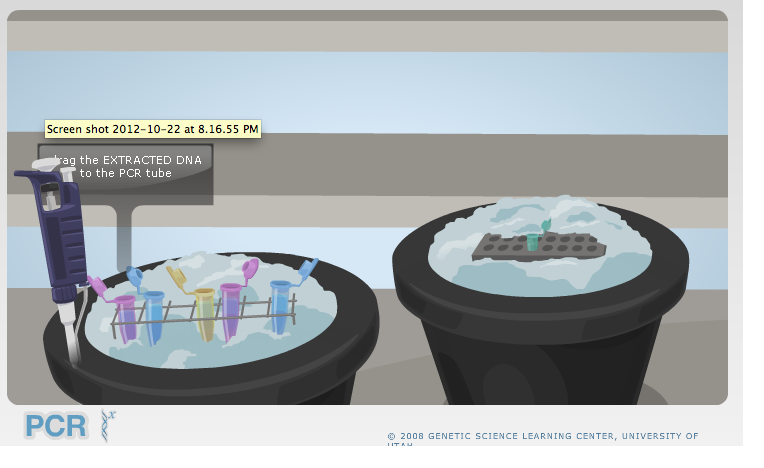 Benefits
Logistics – geographical distance, safety, time, costly equipment, teacher prep and cleanup
Automates routine tasks
Animates routine tasks
Instant feedback
Revision
Full participation
Focus on conceptual explanations (Marbach-Ad, Rotbain, & Stavy, 2008; Raineri, 2001)
Deepens the quality of inquiry learning in a complex, error-prone environment (Toth, 2009)
[Speaker Notes: Simultaneous experiments
because the virtual program can keep track of details in data to allow users to focus on the ‘big picture’ especially in molecular genetics]
This evaluation is limited to VLs that…
seek to imitate a real laboratory experiment (not just to clarify a concept through simulation/modeling)
explore topics that are too complex to be investigated in real laboratories
are assessed from an educational context rather than improving a product’s design from the perspective of IT
[Speaker Notes: involving observing phenomena, formulating hypotheses, setting up controls, following procedures, testing hypotheses, and analyzing results
at the high school or university levels because of various constraints on time, safety, etc]
Method: Quasi-experimental design
Experimental Group
169
Diverse SES
Same 6 teachers
Equal distribution of males and females
Control Group
153
Diverse SES
Same 6 teachers
Equal distribution of males and females
Instrumentation
Quantitative: 
LAG Questionnaire
LE:
Integration
Material Environment
Teacher Support
Task Orientation
Investigation
Differentiation
Attitudes:
Inquiry
Enjoyment
Achievement
Qualitative
Semi-structured interviews
6 students
4 teachers
Analyzed for themes
Material Environment
[Speaker Notes: Differential Effectiveness of Virtual Laboratories for Females and  Males for the Learning Environment Scale of Material Environment]
Teacher Support
[Speaker Notes: Differential Effectiveness of Virtual Laboratories for Females and Males for the Learning Environment Scale of Teacher Support]
Inquiry
[Speaker Notes: Differential Effectiveness of Virtual Laboratories for Females and Males for the Attitude Scale of Inquiry]
Possible Conclusions
From a learning environment perspective, VLs are not detrimental to students and are therefore effective alternatives for unique situations
From a technological perspective, VLs provide no advantage over traditional labs, lending further support to a ‘hands-on’ approach
Best Practice: blended environment, intervals (Akpan & Strayer, 2010; Cobb et al., 2009; Toth, Morrow, & Ludvico, 2009)
[Speaker Notes: Effective alternatives for males, especially concerning MTE, TSP and INQ, and for home-school, online, long absences, schools with inadequate resources (like urban schools where I taught)
Qual data showed VLs increased understanding (not the focus of my study) even if wasn’t as engaging (from LE standpoint) so this leaves room for outdoor education, which is hands-on-based, to develop activities that are engaging and at the same time facilitate greater understanding (without distraction of the ‘hands-on’ aspects)]